3GPP TSG-RAN WG4 Meeting #99-e
Electronic meeting, 19 – 27 May 2021
R4-21XXXXX
WF on Pcmax,c definition for FR1 intra-band contiguous and non-contiguous UL CA
Ericsson
Background
This WF concerns two topics
Pcmax,c definition for intra-band (contiguous and non-contiguous) UL CA
Currently based on the MPRc for the serving cells c
MPR modification when serving cells with transmissions of low priority are dropped
MPRc for a single CC often much smaller than the total MPR noting that the UE configuration for UL CA can be different than for non-CA operation
(SCell dropping and MAC-CE in a separate thread)
WF
Pcmax,c definition for intra-band (contiguous and non-contiguous) UL CA
The PCMAX,f,c for serving cell c should be based on the MPR for the total signal. For PH reporting the following exception: if the UE is configured with multiple uplink serving cells, the power PCMAX,c  used for the purpose of PH reporting on first serving cell c1 may not consider for computation of the said PH report transmissions on a second serving cell c2 as exempted  in subclause 7.7.1 of 38.213.
Captured in the CR in R4-2109962 (Rel-16 change under TEI16 since also for PC3) as





For the exemption for PH reporting, replace “may not consider” with “does not consider” to align with the language in 38.213
MPR modification when serving cells with transmissions of low priority are dropped
Further consideration at RAN4#100-e
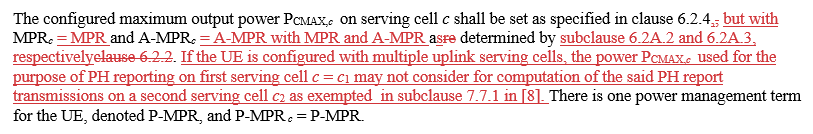 References
R4-2109979, “Power reduction for contigous (and non-contiguous) UL CA with HPUE: MPR and power prioritization”, Ericsson
R4-2109962, “Correction to MPR for serving cells of intra-band UL CA”, Ericsson